Liturgie de l’Eucharistie -> Communion
1.Je vous ai choisis, je vous ai établis
	Pour que vous alliez et viviez de ma vie.
	Demeurez en moi, vous porterez du fruit ;
	Je fais de vous mes frères et mes amis.

2.	Contemplez mes mains et mon cœur transpercés ;
	Accueillez la vie que l´Amour veut donner.
	Ayez foi en moi, je suis ressuscité,
	Et bientôt dans la gloire, vous me verrez.
Liturgie de l’Eucharistie -> Communion
3.	Recevez l´Esprit de puissance et de paix ;
	Soyez mes témoins, pour vous j´ai tout donné.
	Perdez votre vie, livrez-vous sans compter ;
	Vous serez mes disciples, mes bien-aimés !

4.	Consolez mon peuple ; je suis son berger.
	Donnez-lui la joie dont je vous ai comblés.
	Ayez pour vos frères la tendresse du Père,
	Demeurez près de moi, alors vous vivrez !
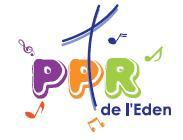